Cheltenham East Team Kids
8
Dear Parents and Guardians,
We hope this newsletter finds you well and that your children have been enjoying their time at our Before and After School Care program. We would like to take a moment to express our heartfelt appreciation for your unwavering support throughout the complete Term Challenge, Eco-Engineers. It has been an incredible journey, and we couldn't be prouder of the perseverance and creativity demonstrated by your children.
🌍 Eco-Engineers: Building a Sustainable City 🏙️
The children at our program embarked on an exciting project to construct their very own city using recyclable materials. It has been truly inspiring to witness their dedication and ingenuity as they transformed everyday items into buildings, roads, and landmarks. We are delighted to announce that the city is now complete.
📸 Nature Photography Day: Children as Photographers 🌿
In celebration of Nature Photography Day, we are giving our budding photographers the opportunity to showcase their talent behind the lens. On this special day, our children will become photographers, capturing snapshots of the breathtaking beauty of nature that surrounds us. We will be displaying their remarkable works in a gallery for all parents to admire. Prepare to be amazed by the unique perspectives and the beauty captured through their eyes!
If you have any questions, concerns, or would like to book your child into our Winter School Holiday Program, please don't hesitate to reach out to our team. We are always here to assist you.
Thank you once again for your ongoing support.
Warm regards,
Eric
Reading Club
Musical Theatre Club
Super Sports Club
Reading Club
Super Sports Club
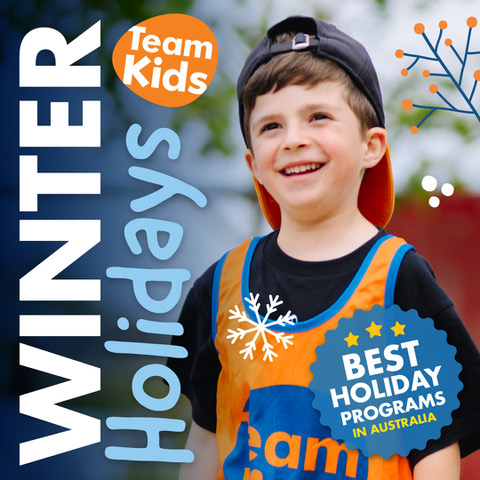 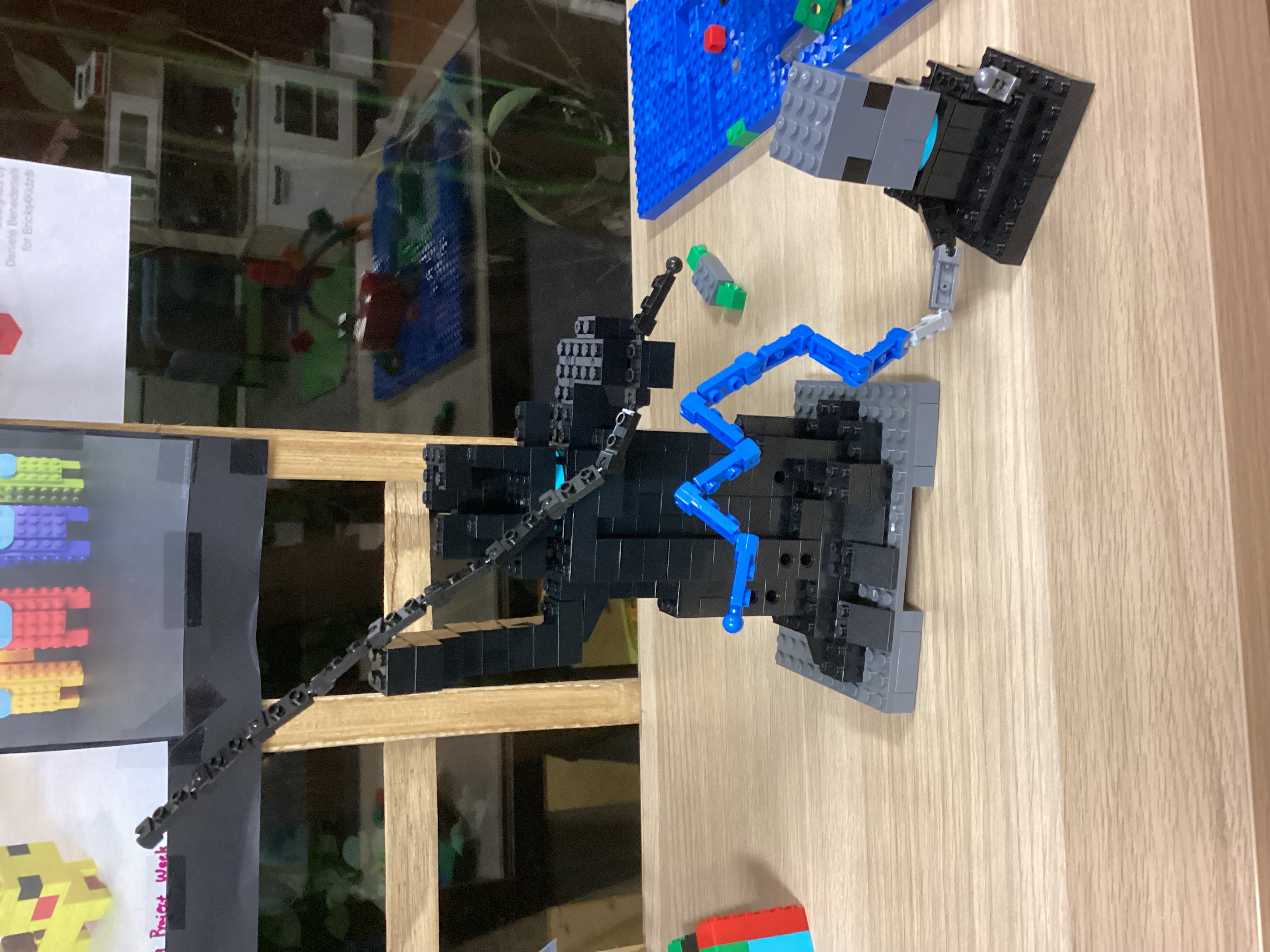 Nature Photography Day
15/06/2023
International Picnic Day
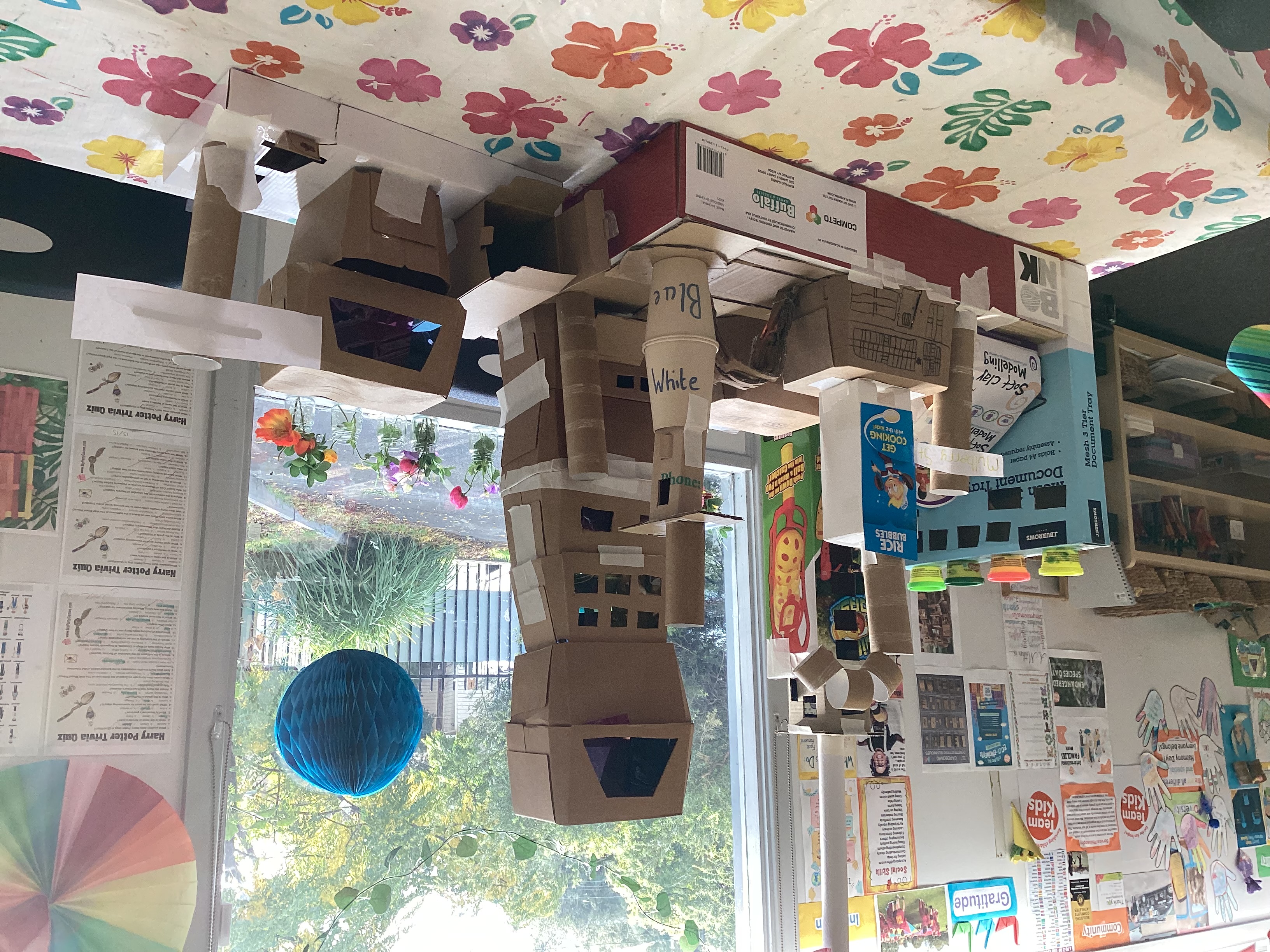 17/06/2023
International Day of Yoga
21/06/2023
0432 299 468
CheltenhamEastPS@teamholiday.com.au
1300 035 000
info@teamkids.com.au